Научи нас так счислять дни наши, чтобы нам приобресть сердце мудрое. Пс. 89:12
Научи нас так счислять дни наши, чтобы нам приобресть сердце мудрое. Пс. 89:12
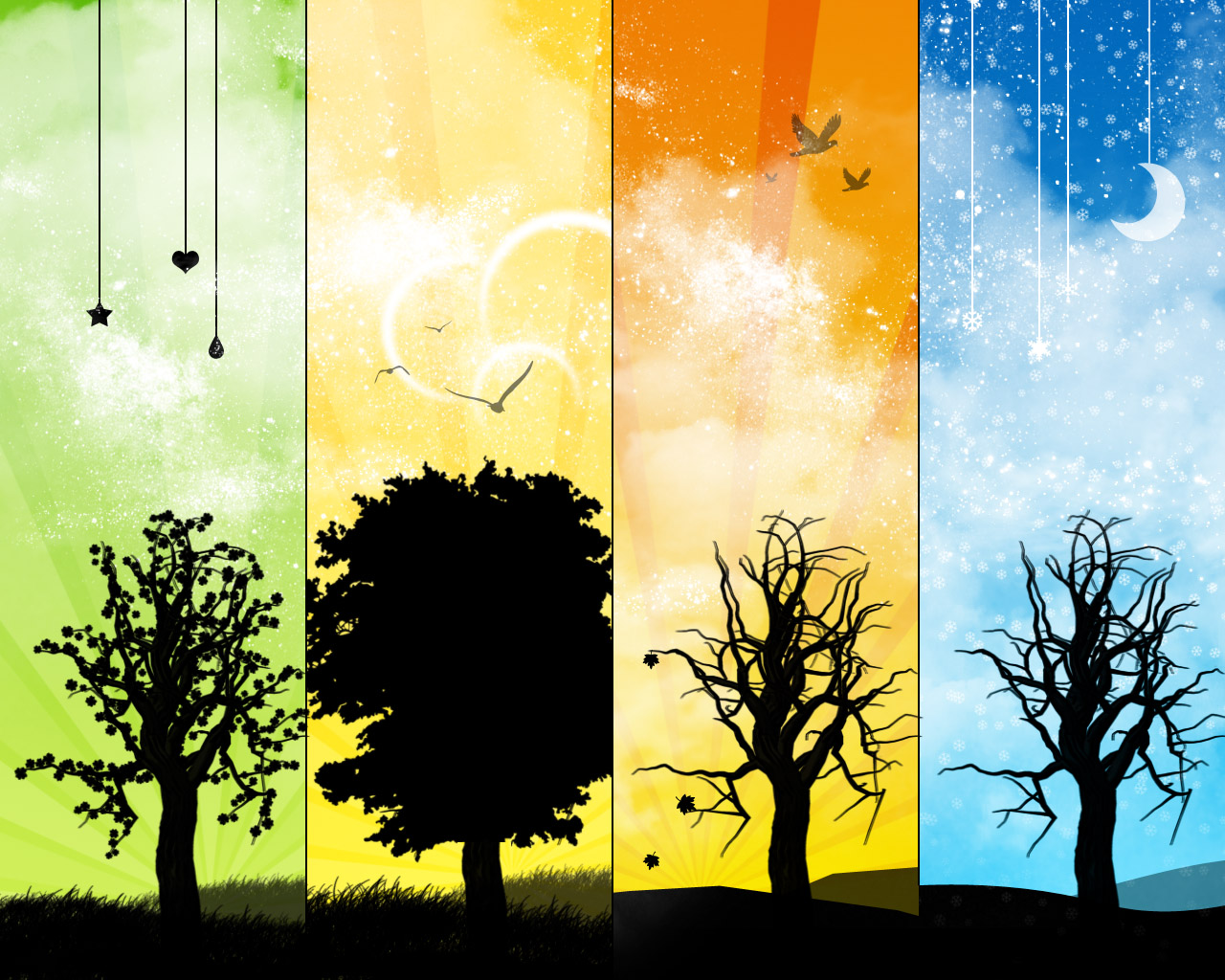 Научи нас так счислять дни наши, чтобы нам приобресть сердце мудрое. Пс. 89:12
Научи нас так счислять дни наши, чтобы нам приобресть сердце мудрое. Пс. 89:12
Научи нас так счислять дни наши, чтобы нам приобресть сердце мудрое. Пс. 89:12